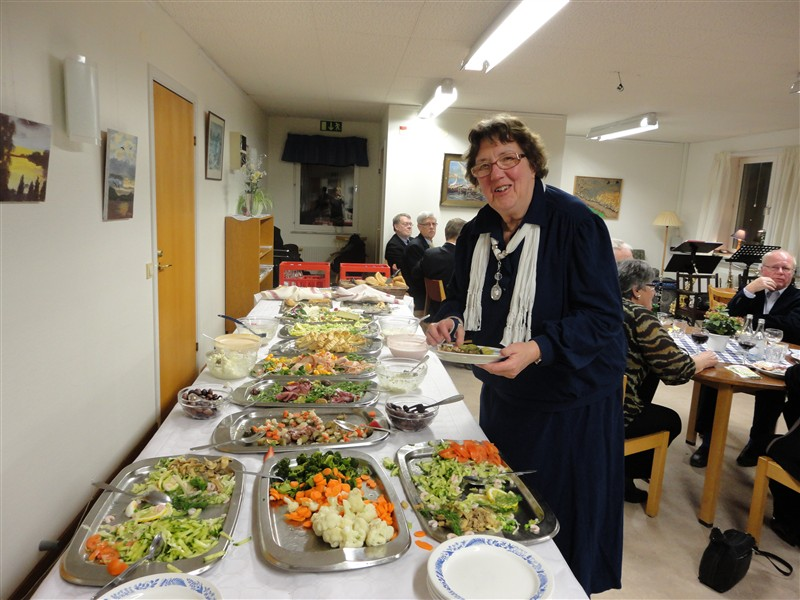 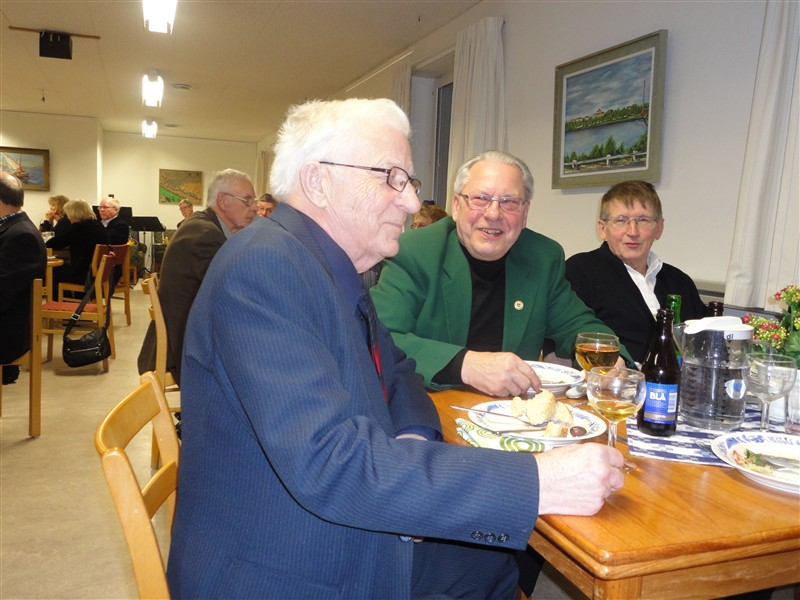 Årsmöte 2011
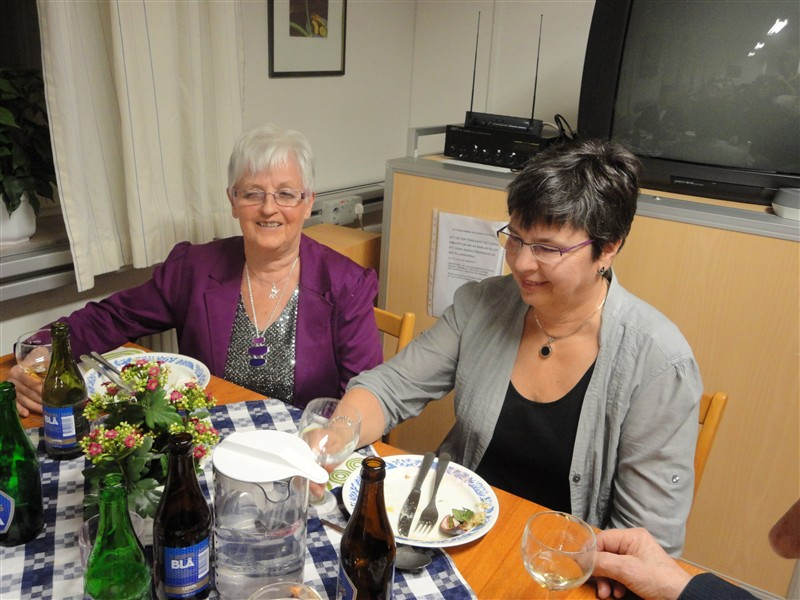 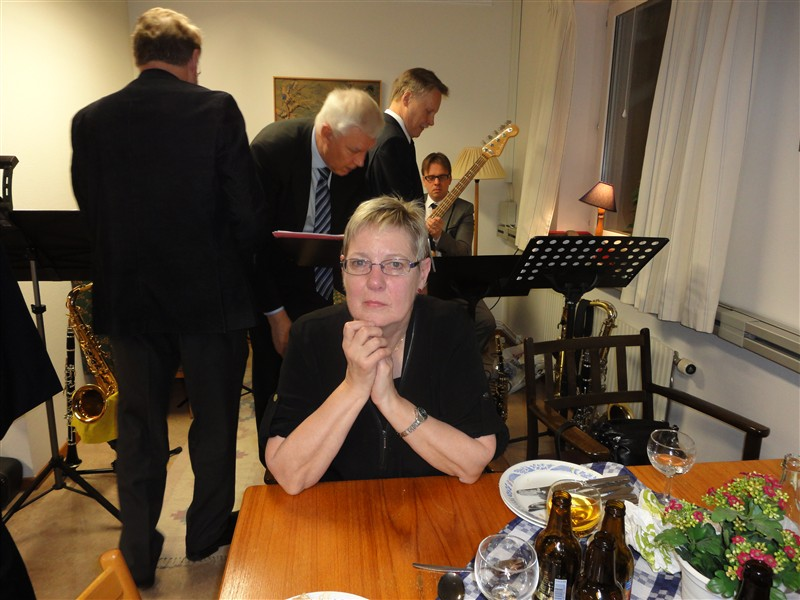 Årsmöte 2011
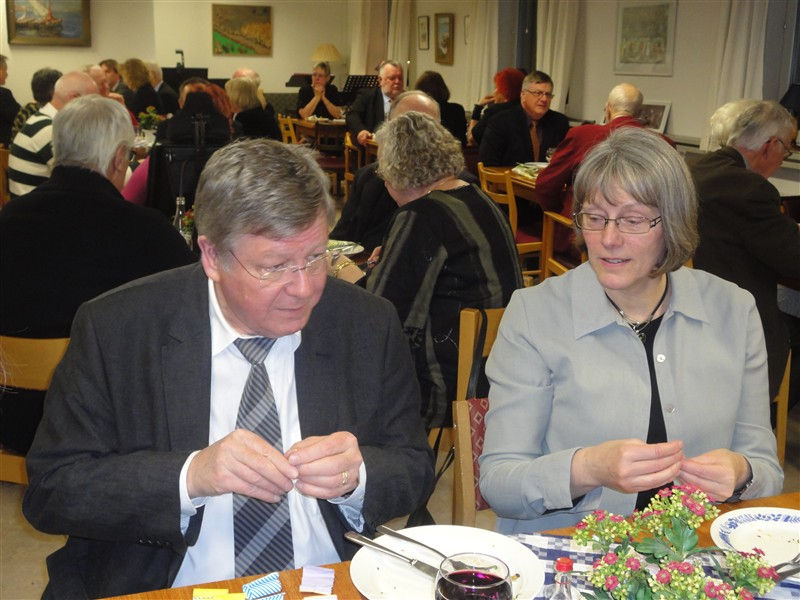 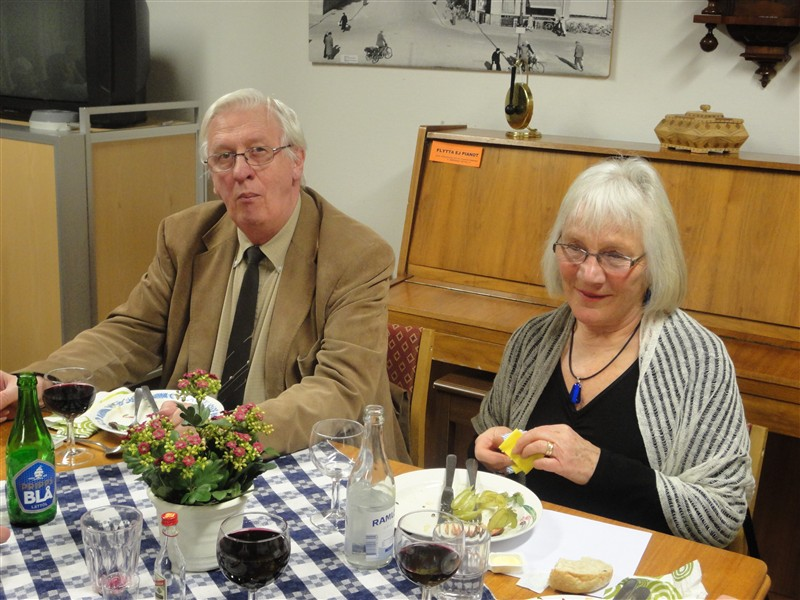 Årsmöte2011
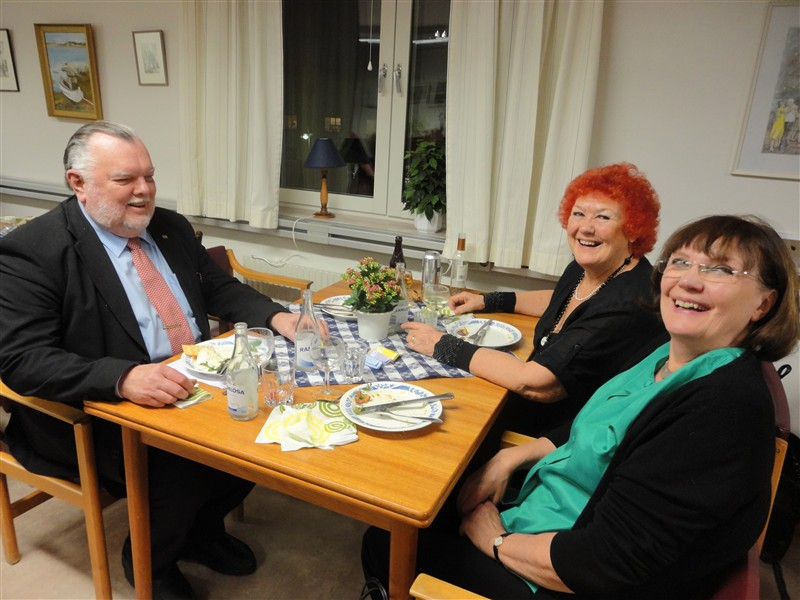 Willans park 2002
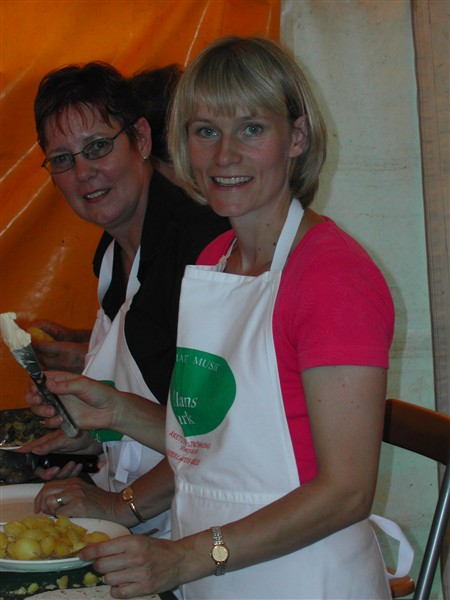 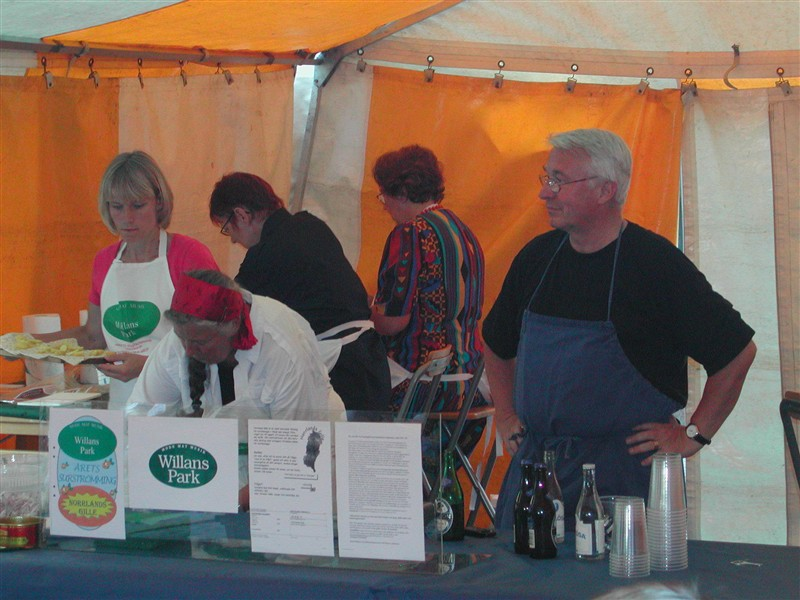 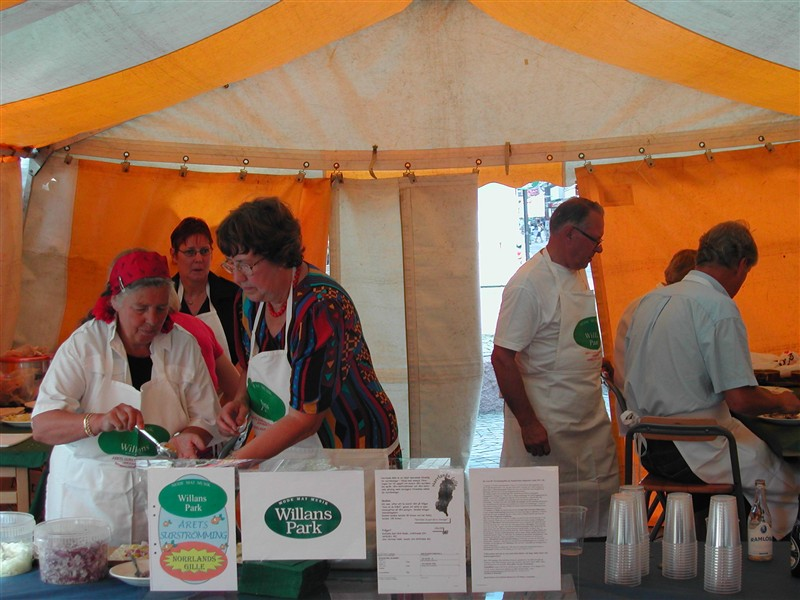 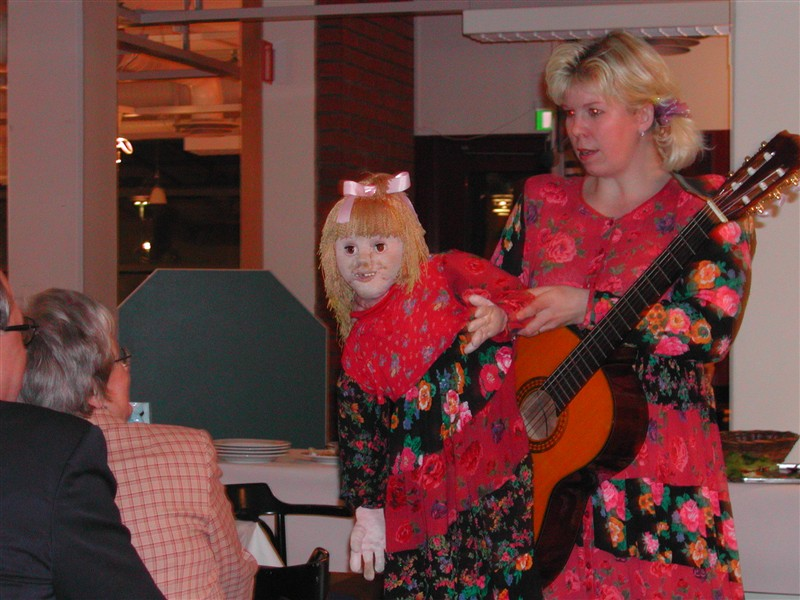 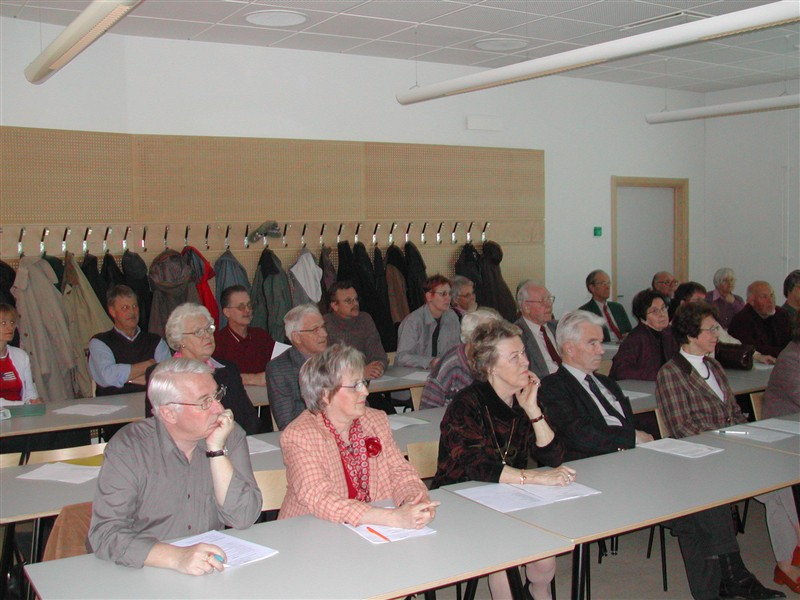 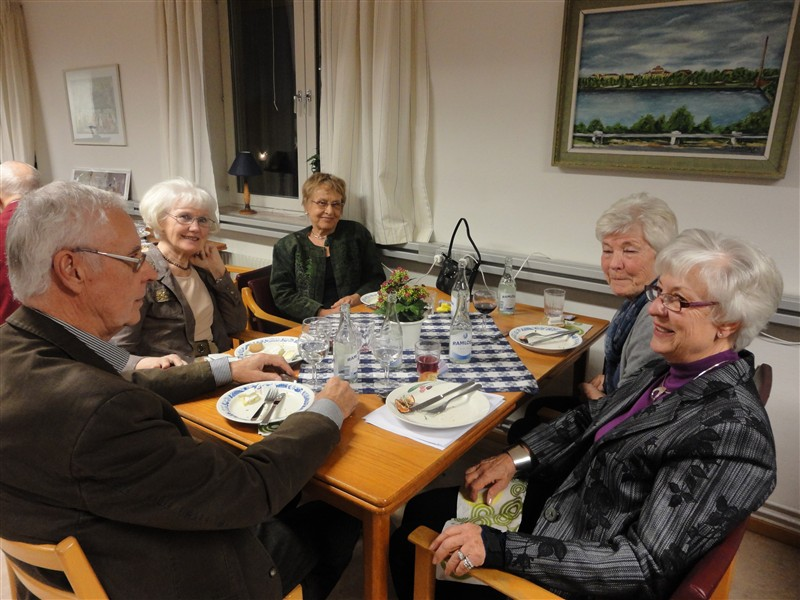 Årsmöte 2002
Årsmöte 2002
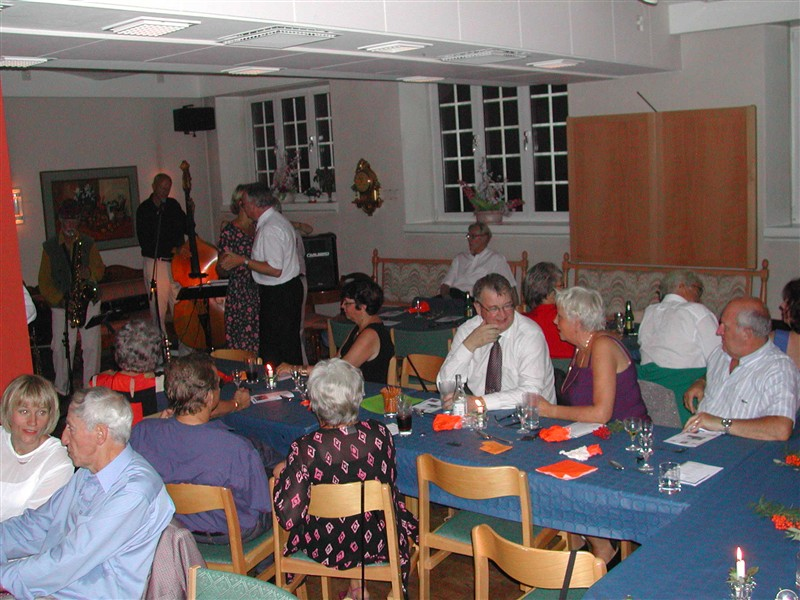 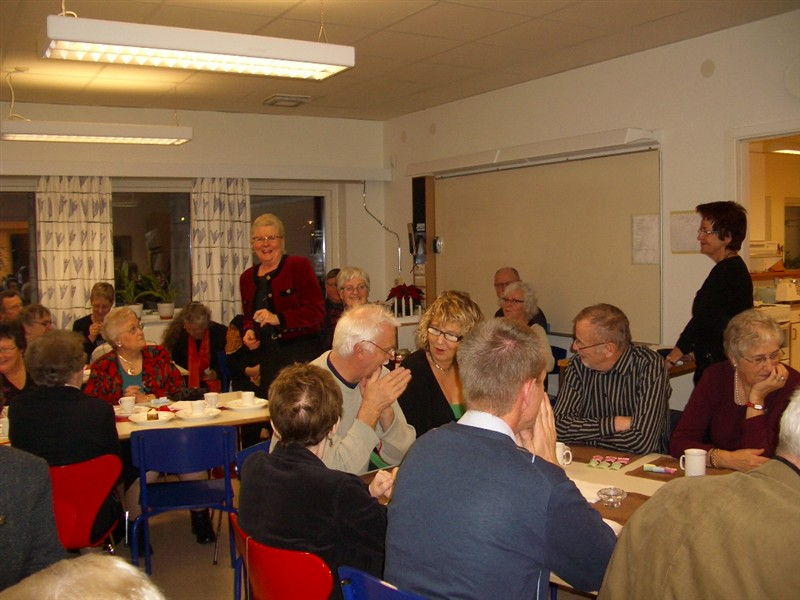 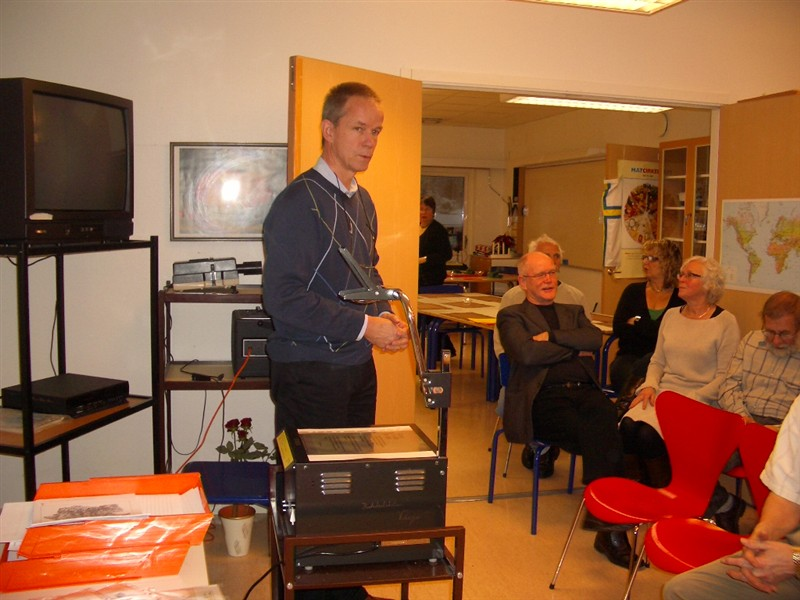 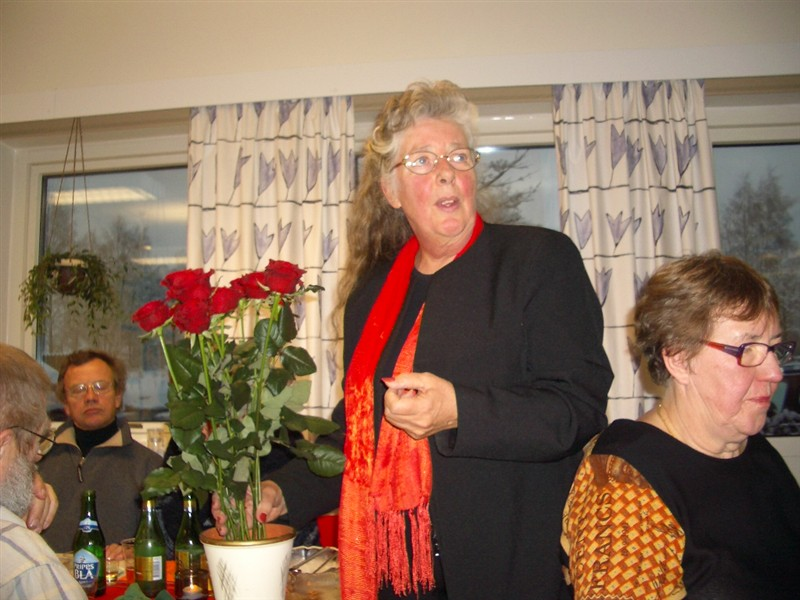 Paltkok 2002
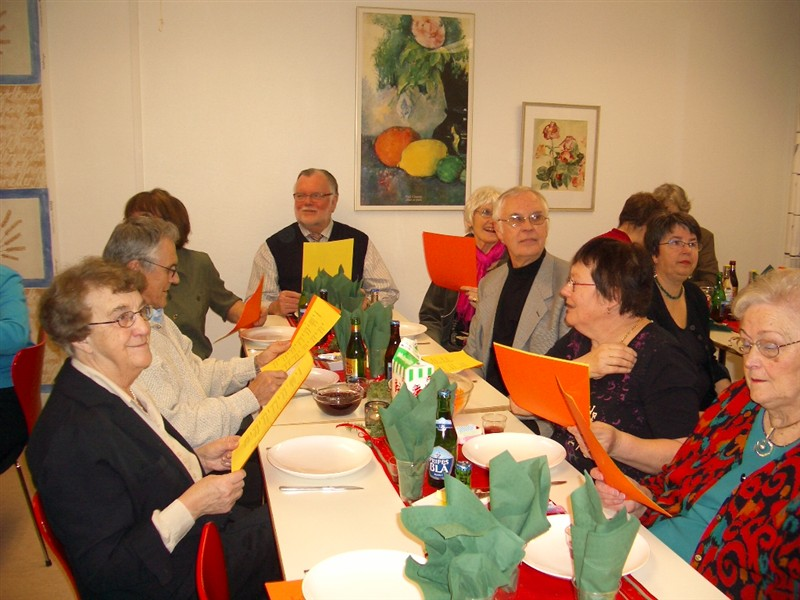 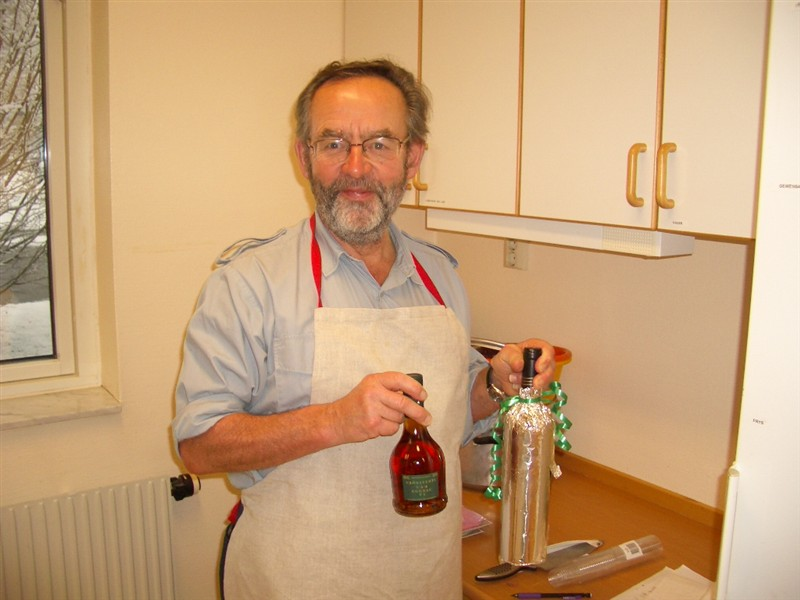 Paltkok 2002
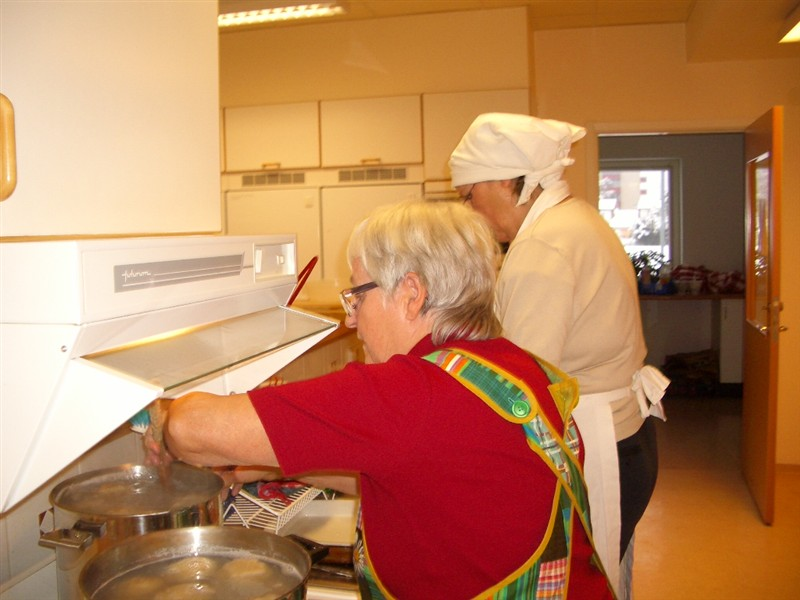 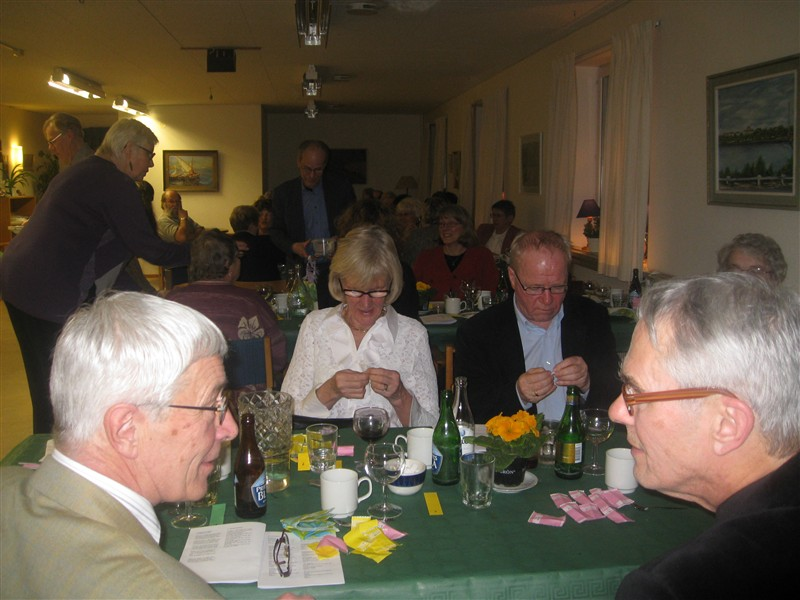 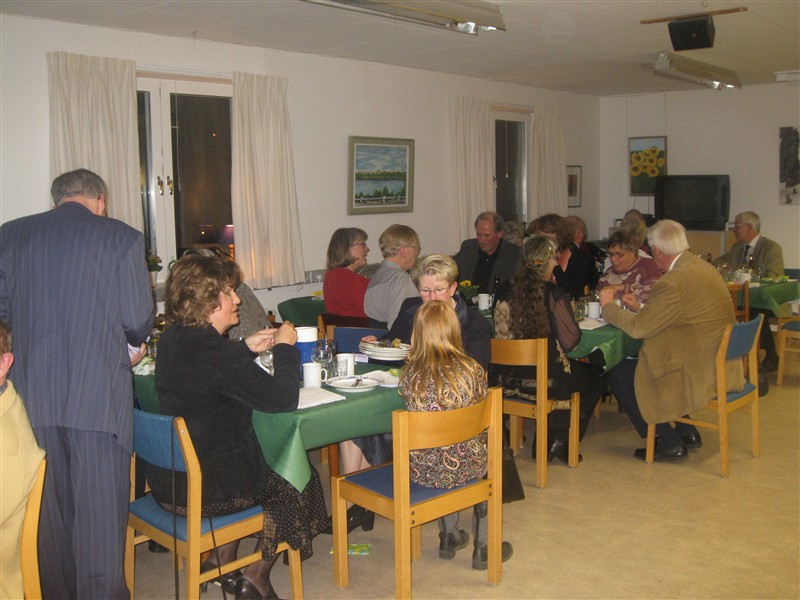 Årsmöte 2008
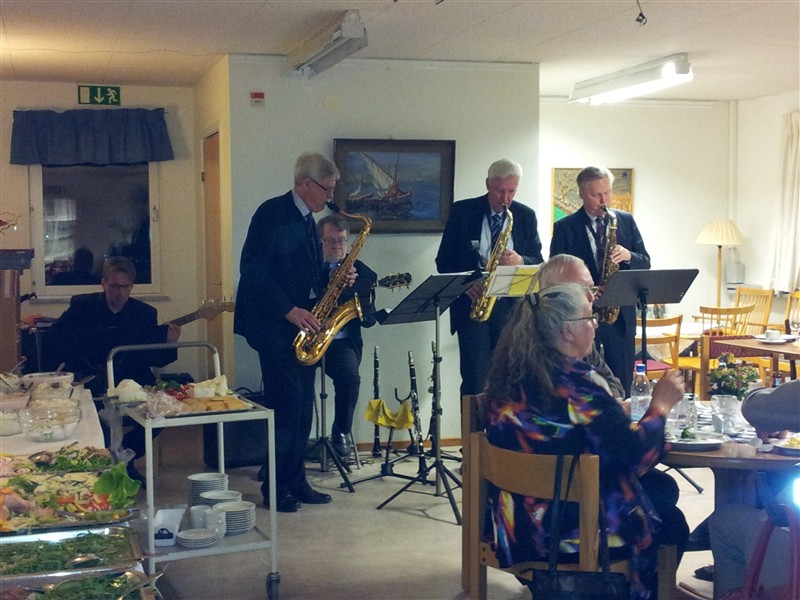 Årsmöte 2012
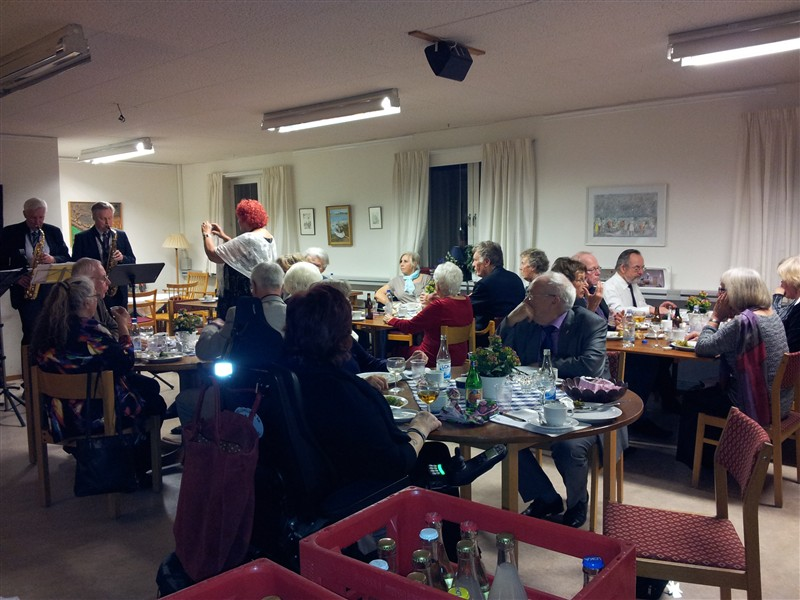 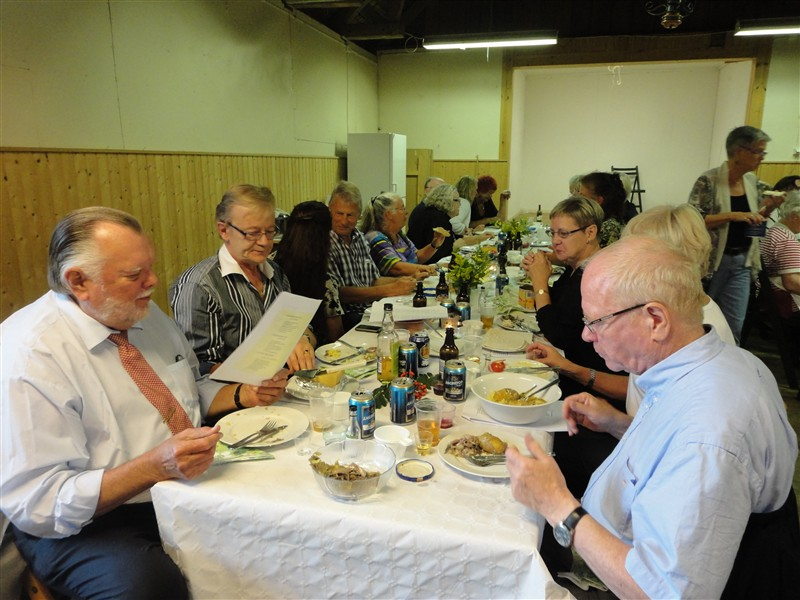 Surströmming 2012
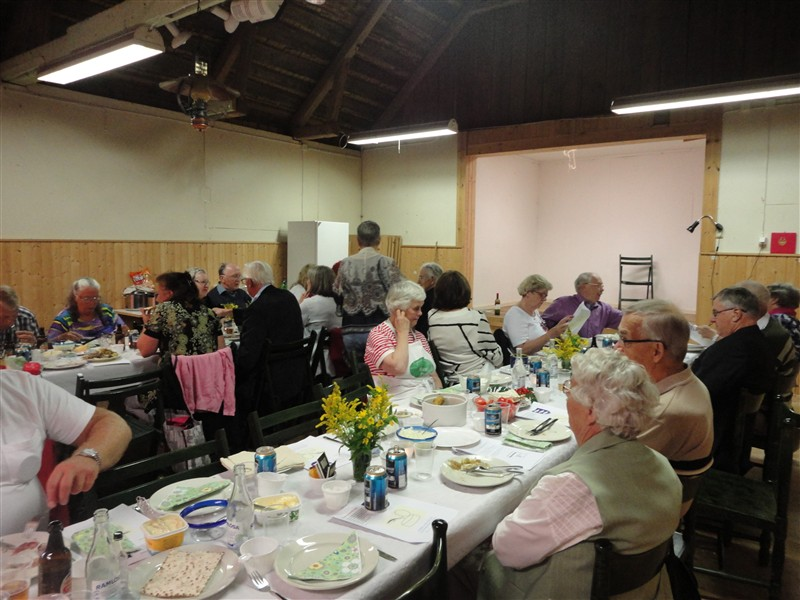 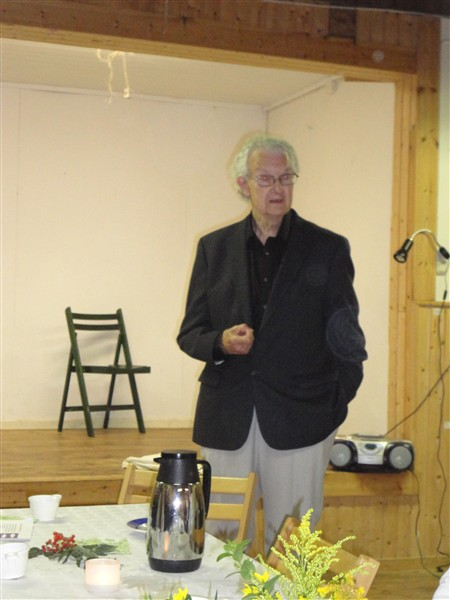 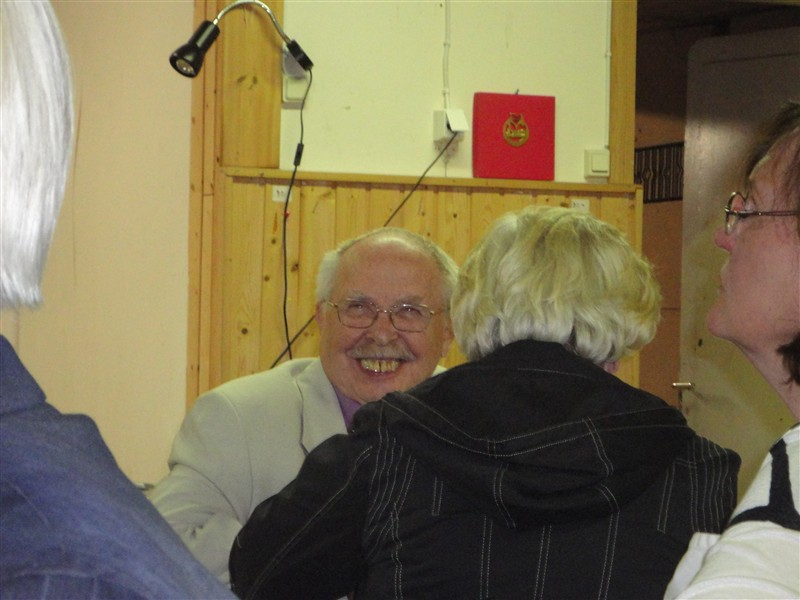 Surströmming 2012
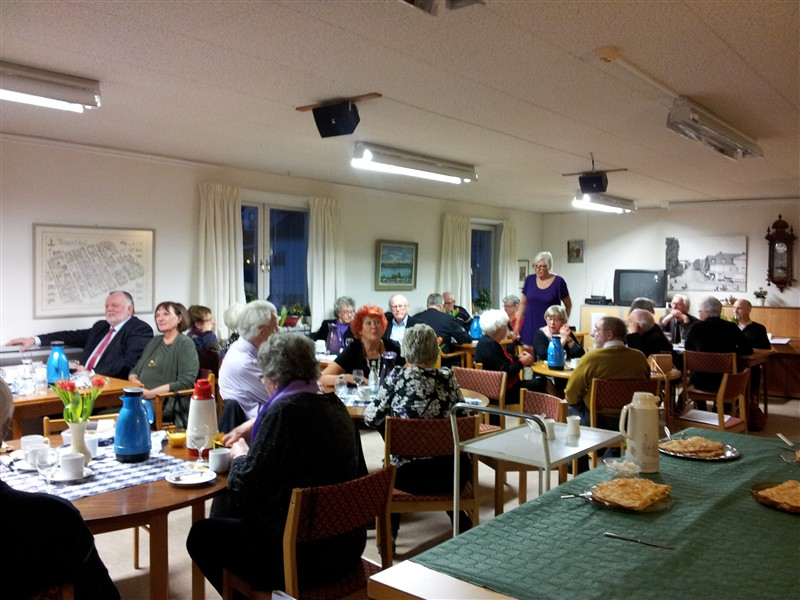 Årsmöte 2013
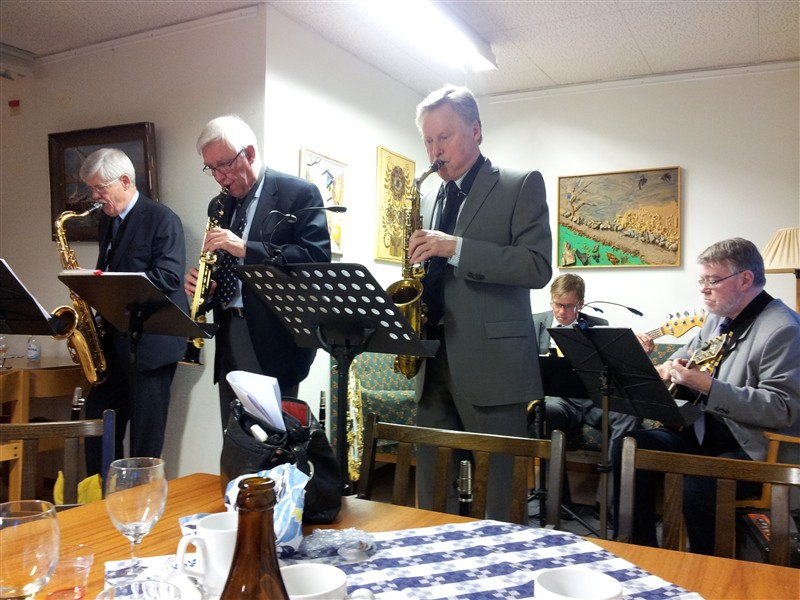 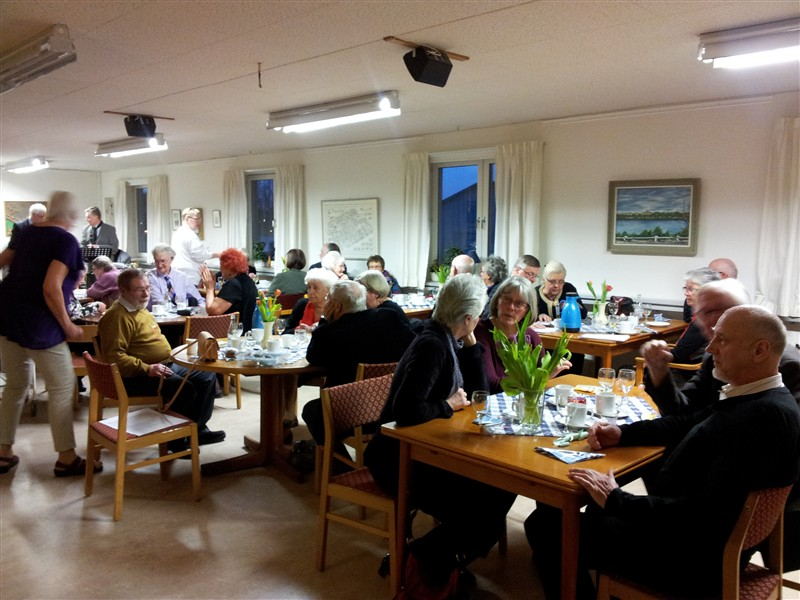 Årsmöte 2013
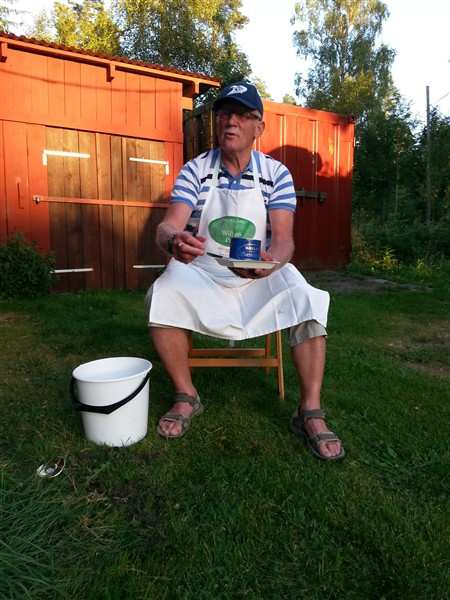 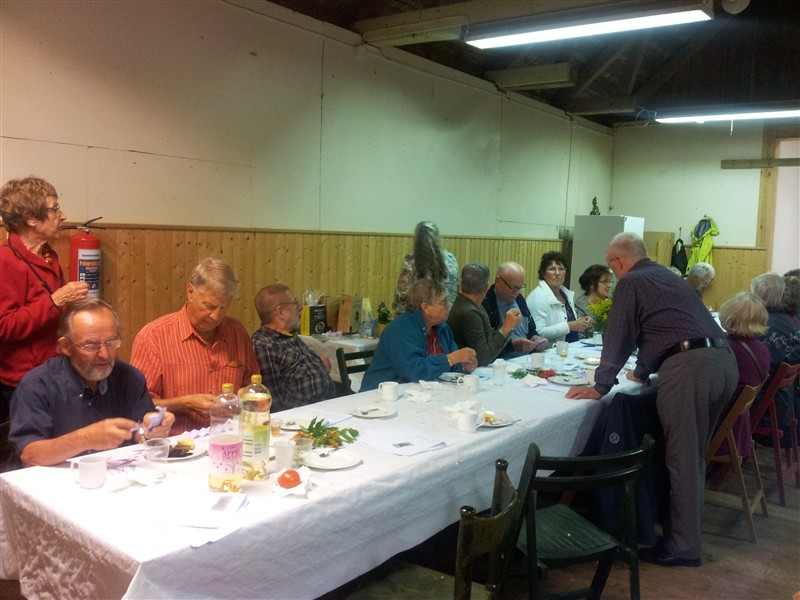 Surströmming 2013
Surströmming  2013
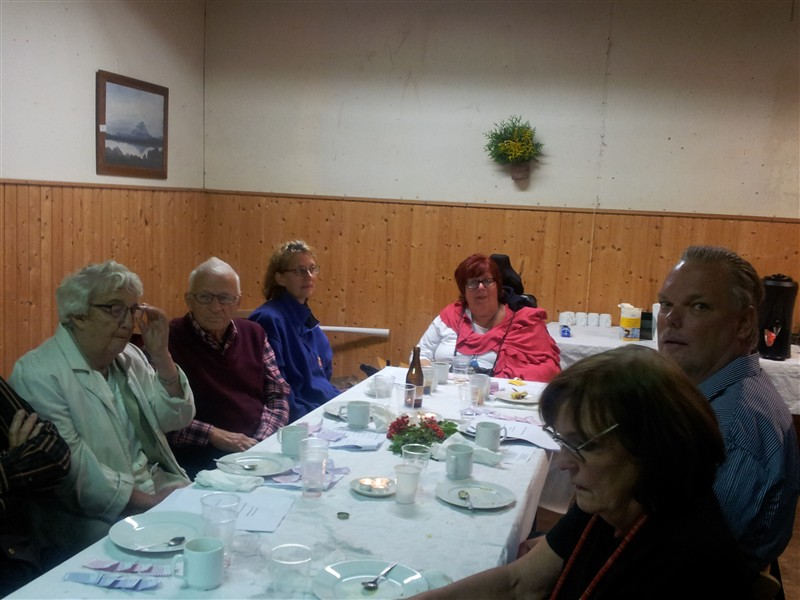 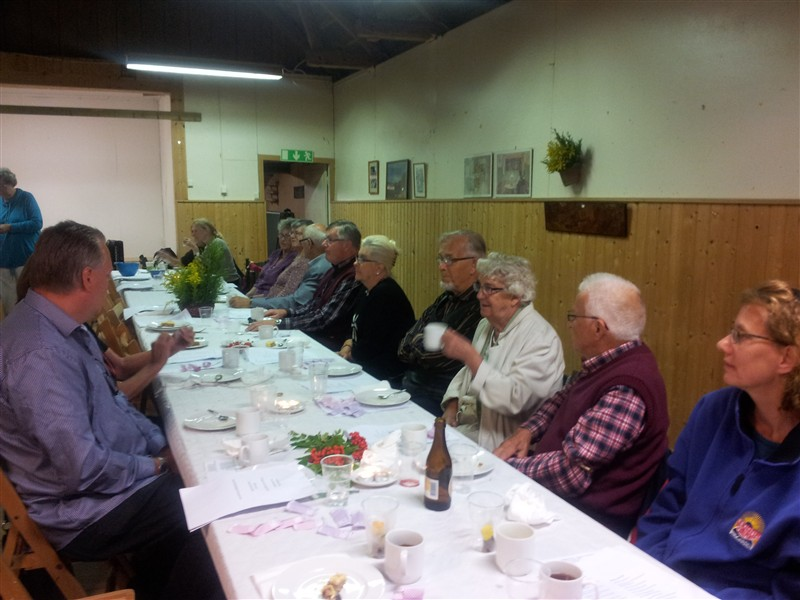 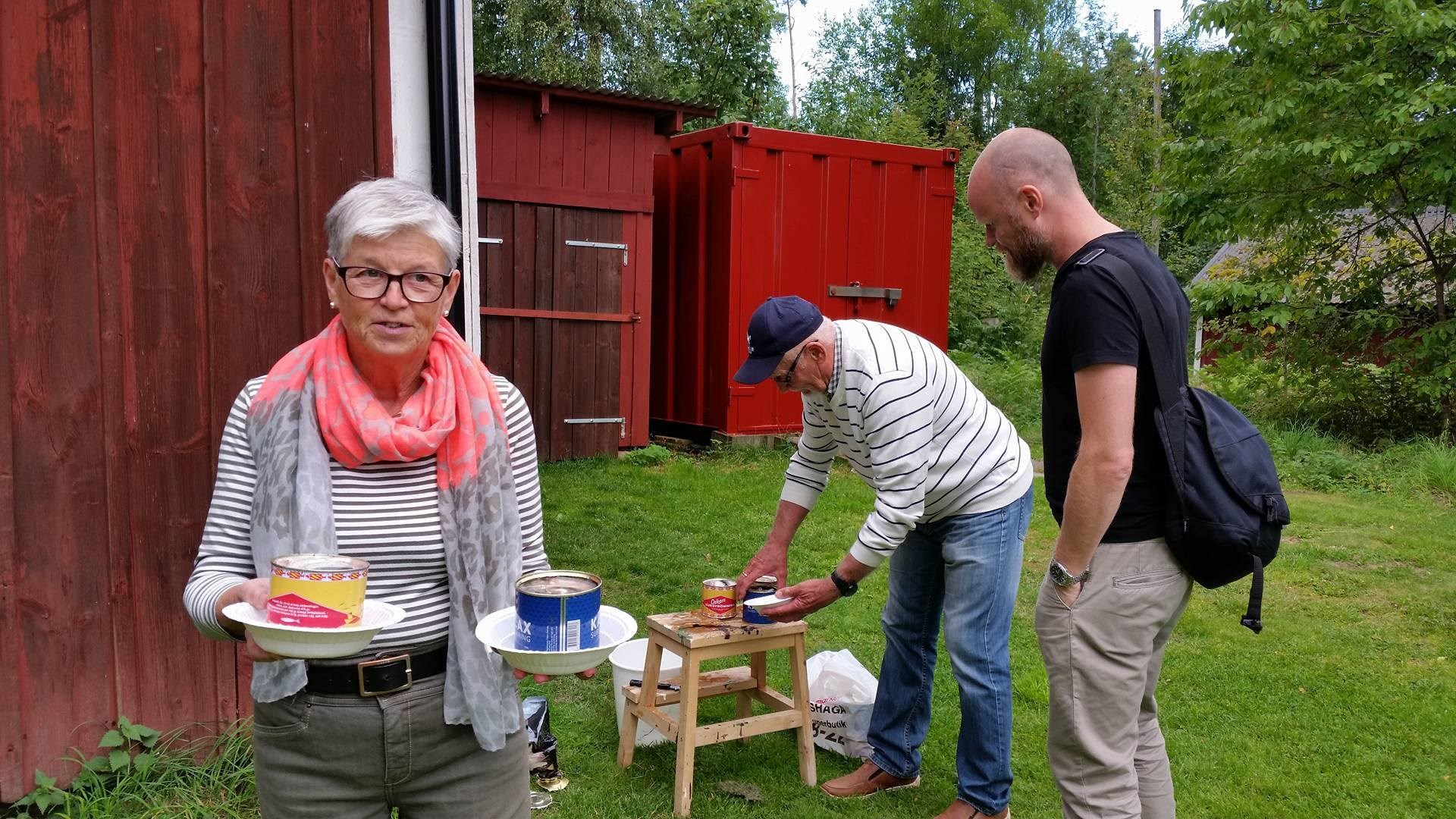 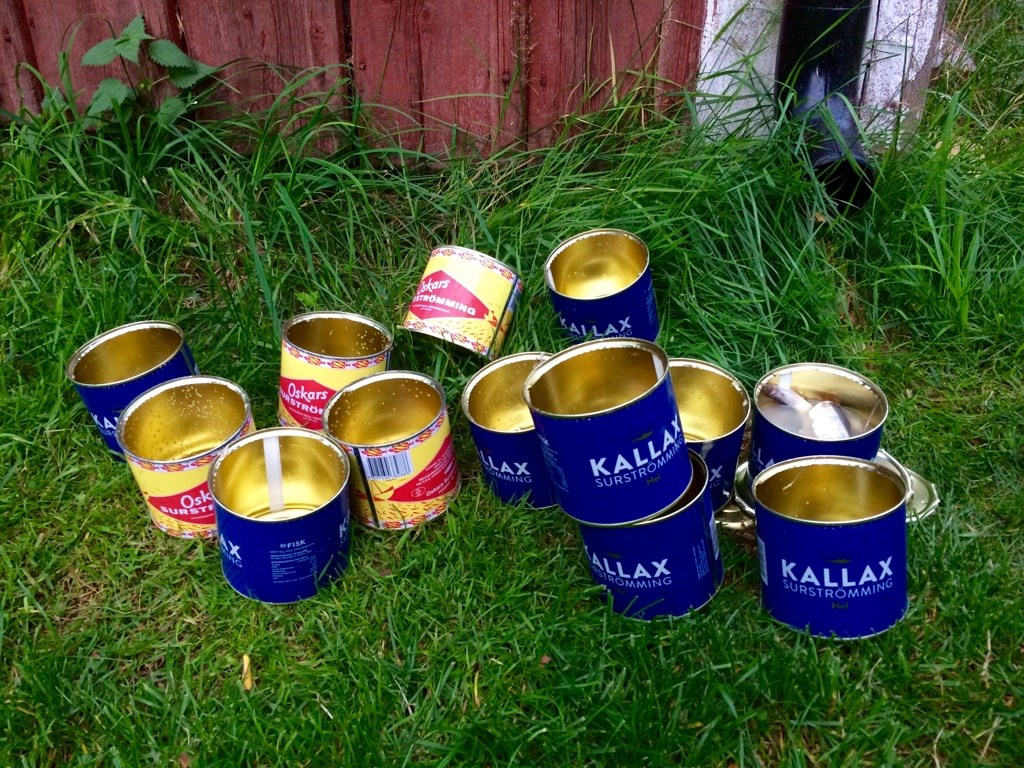 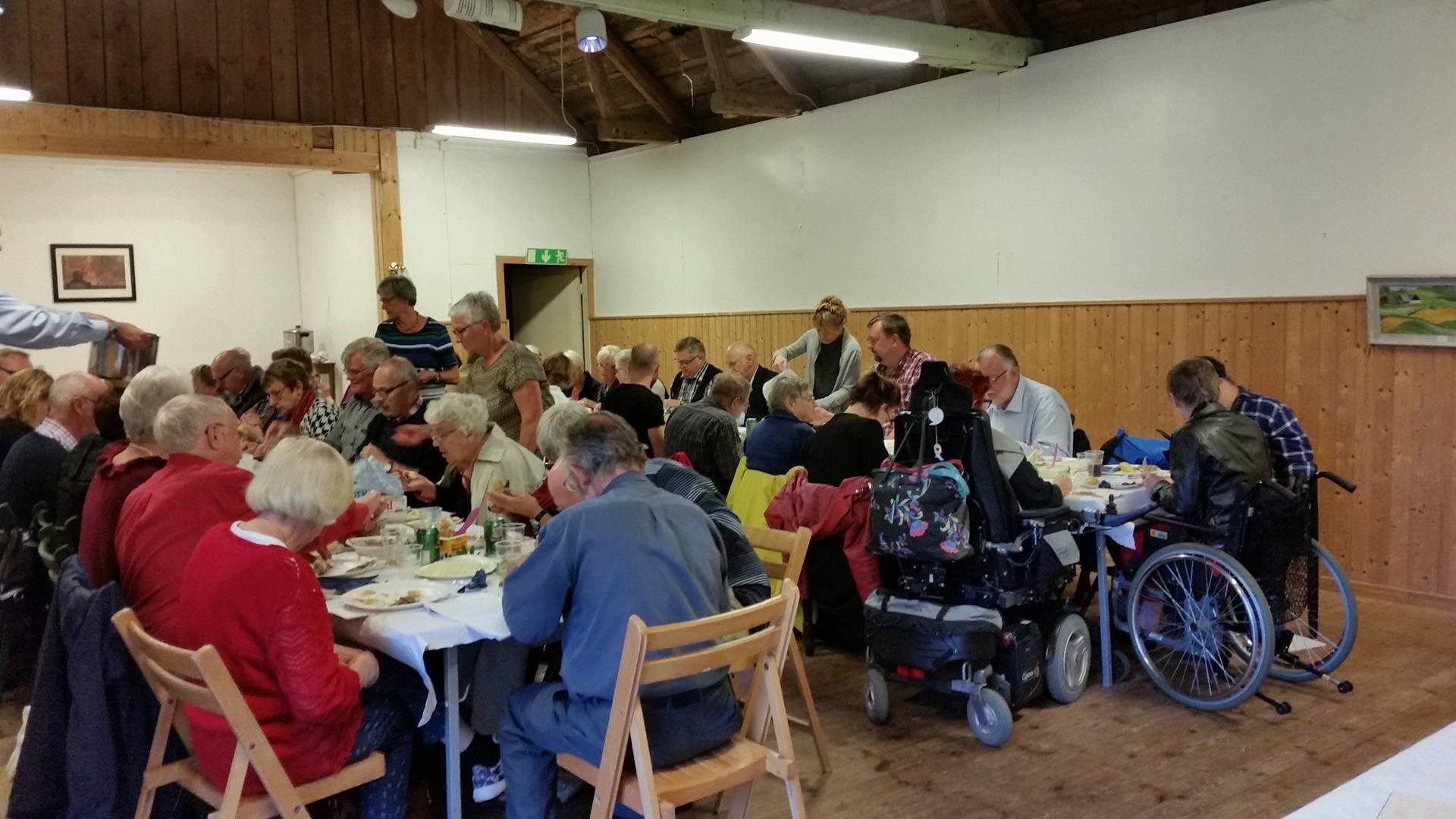 2016
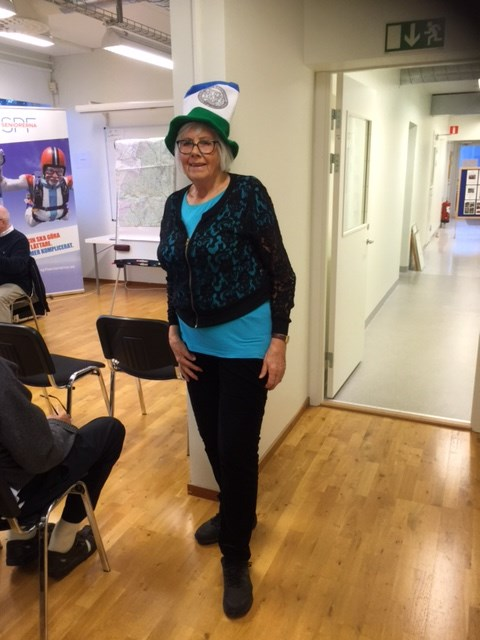 Presentation av Jämtland

 Anita Jönsson
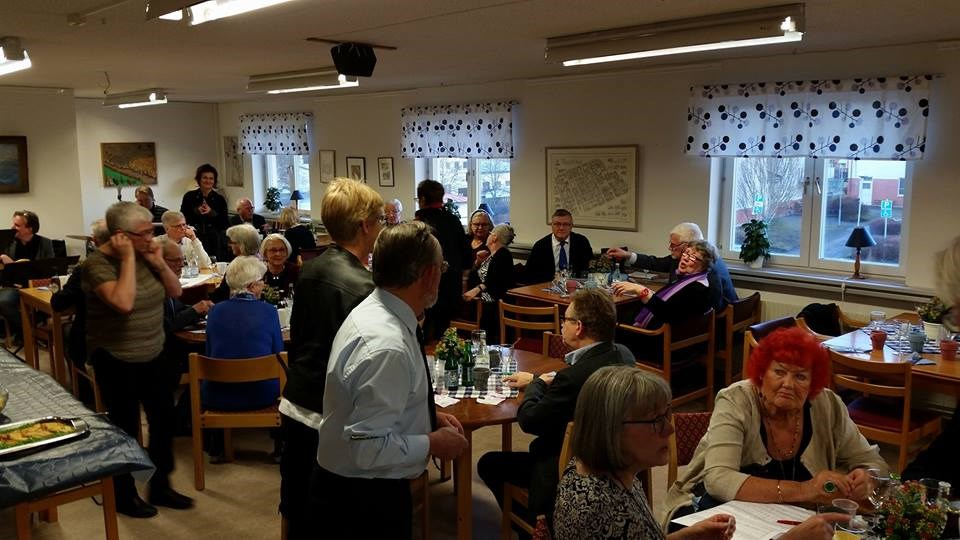 2017 årsmöte